HASHIMOTOS THYROIDITIS
HASHIMOTO THYROIDITIS
Other name of Hashimoto thyroiditis
Sex predilection for Hashimoto thyroiditis
Basic pathogenic mechanism of the disease
Gene associated with Pathogenesis of Hashimoto thyroiditis
Antibodies responsible for destruction of thyroid cells
HASHIMOTO THYROIDITIS
6. Immunologic mechanism for destruction                    of thyroid
7. Gross features of Hashimoto thyroiditis
8. Microscopic features of Hashimoto thyroiditis
9. Presenting clinical features in disease
10. Malignancies which can arise in the background of Hashimoto thyoiditis
HASHIMOTO THYROIDITIS
1. Other name of Hashimoto thyroiditis
HASHIMOTO THYROIDITIS
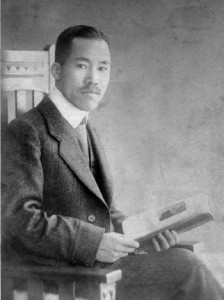 Other name of Hashimoto thyroiditis
Struma lymphomatosa 
First described by Hakaru Hashimoto , Japanese ophthalmologist in 1912
HASHIMOTO THYROIDITIS
2. Sex predilection for Hashimoto thyroiditis
HASHIMOTO THYROIDITIS
2. Sex predilection for Hashimoto thyroiditis
Most common in females with female to male ratio of 10:1 to 20:1
Common age group is 45 yrs to 65yrs
HASHIMOTO THYROIDITIS
3. Basic pathogenic mechanism of the disease
HASHIMOTO THYROIDITIS
3. Basic pathogenic mechanism of the disease
- Autoimmune destruction of thyroid
HASHIMOTO THYROIDITIS
4. Gene associated with Pathogenesis of Hashimoto thyroiditis
HASHIMOTO THYROIDITIS
4. Gene associated with Pathogenesis of Hashimoto thyroiditis
Cytotoxic T-Lymphocyte associated – 4 (CTLA -4) gene
The protein produced by this gene down regulates the T cell functioning.
Polymorphism of CTLA -4 leads to increased activity of T-lymphocyte
HASHIMOTO THYROIDITIS
5. Antibodies responsible for destruction of thyroid cells
HASHIMOTO THYROIDITIS
5. Antibodies responsible for destruction of thyroid cells
Thyroglobulin antibodies
Thyroid microsomal antibodies
Thyroid peroxidase antibodies
TSH receptor antibodies
HASHIMOTO THYROIDITIS
6. Immunologic mechanism for destruction of thyroid
PATHOGENESIS OF HASHIMOTO THYROIDITIS
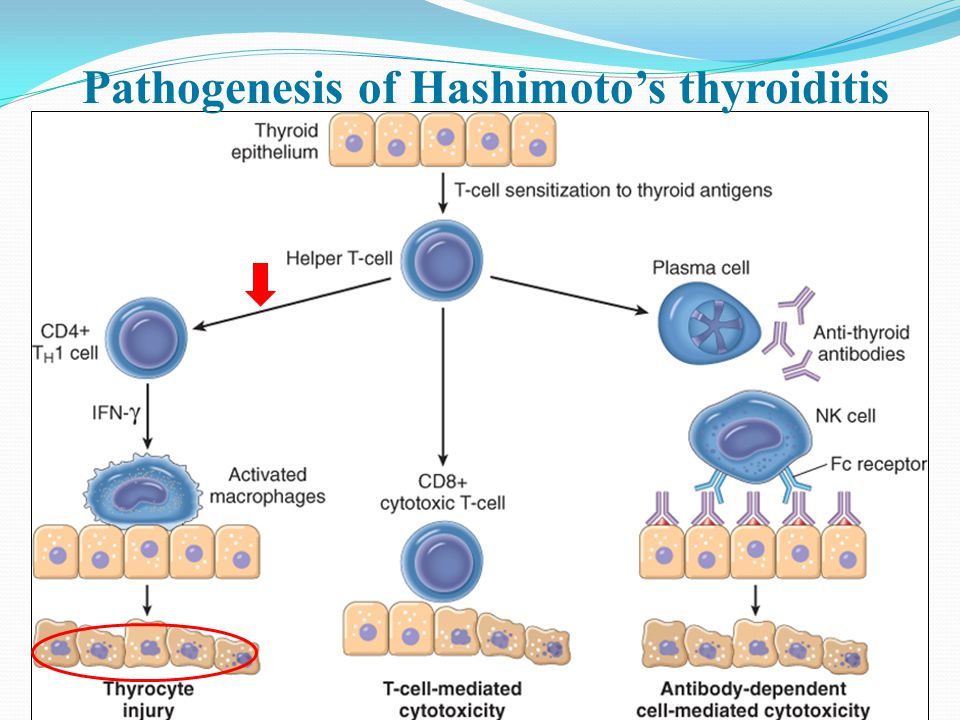 7. Gross features of Hashimoto thyroiditis
GROSS FEATURES
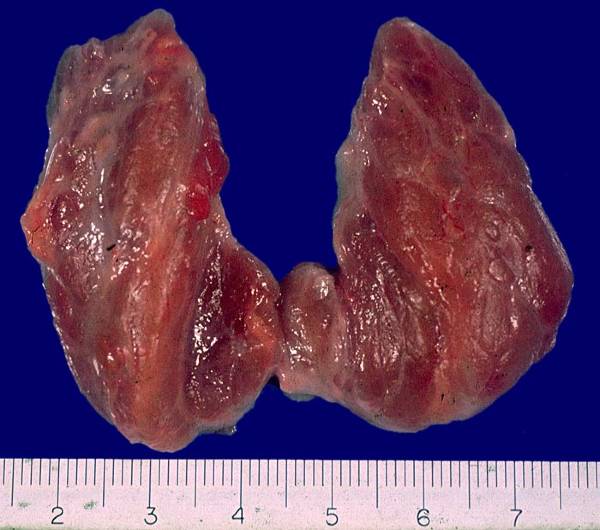 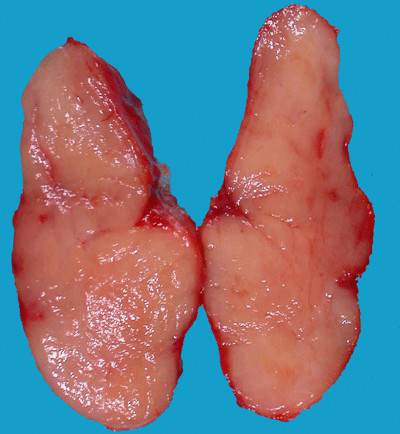 8. Microscopic features of Hashimoto thyroiditis
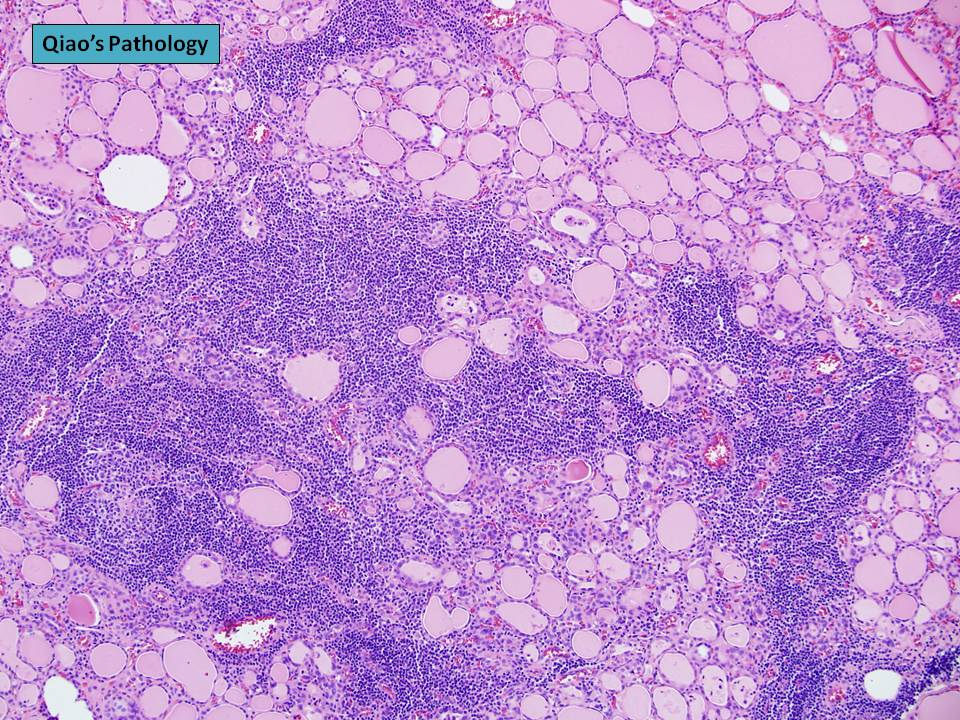 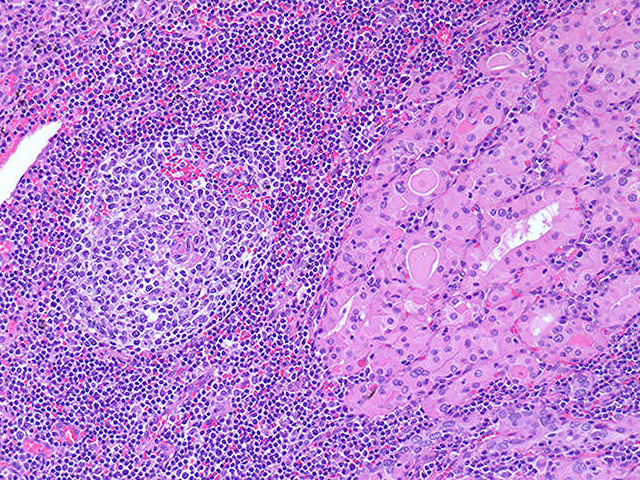 HASHIMOTO THYROIDITIS
9. Presenting clinical features in disease
CLINICAL FEATURES
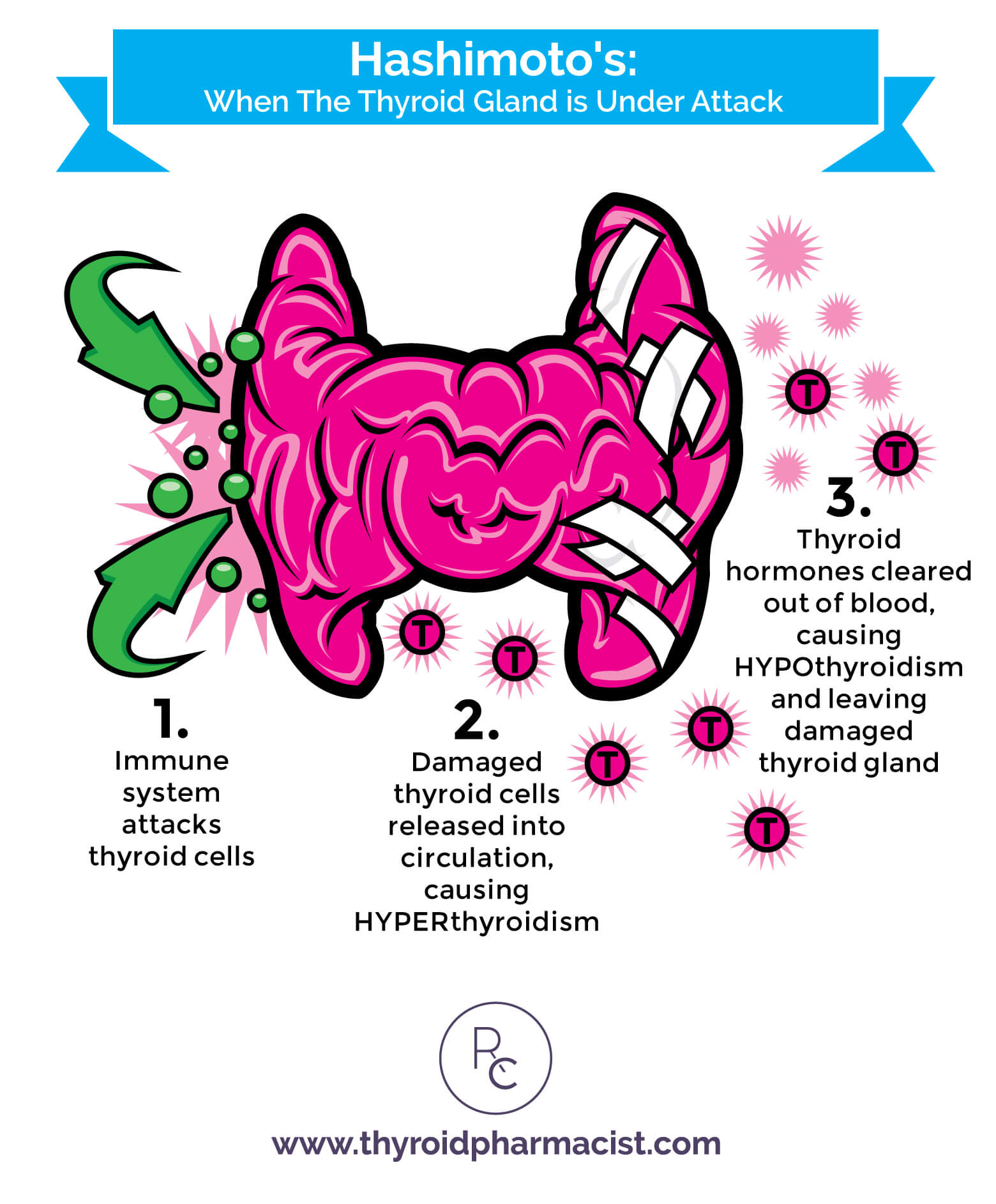 HASHIMOTO THYROIDITIS
10. Malignancies which can arise in the background of Hashimoto thyoiditis
HASHIMOTO THYROIDITIS
10. Malignancies which can arise in the background of Hashimoto thyroiditis
B cell non-hodgkins lymphoma
Papillary carcinoma